Biudžetinės įstaigosKauno lopšelio-darželio „Žingsnelis“
2021 M. METINĖS VEIKLOS ATASKAITOS PRISTATYMAS
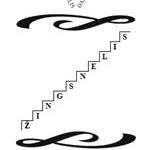 Kauno lopšelio-darželio „Žingsnelis“  prioritetinių  tikslų įgyvendinimas 2021 m.
Kauno lopšelio-darželio „Žingsnelis“ veiklos rezultatų rodiklių įgyvendinimas
Biudžetinės įstaigos lopšelis-darželis „Žingsnelis“ ataskaitinio laikotarpio veiklos ir finansinių duomenų palyginimas su praėjusiu ataskaitiniu laikotarpiu, ateinančio ataskaitinio laikotarpio prognozė
Biudžetinės įstaigos Kauno lopšelio-darželio „Žingsnelis“ gauto finansavimo pagal finansavimo šaltinius ataskaitiniu laikotarpiu palyginimas su praėjusiu ataskaitiniu laikotarpiu, ateinančio ataskaitinio laikotarpio prognozė
Biudžetinės įstaigos Kauno lopšelio-darželio „Žingsnelis“ ataskaitinio laikotarpio veiklos ir finansinių duomenų palyginimas su praėjusiu ataskaitiniu laikotarpiu, ateinančio ataskaitinio laikotarpio prognozė
Biudžetinės įstaigos Kauno lopšelio-darželio „Žingsnelis“ panaudotų lėšų 2020–2021 m. palyginimas, tūkst. Eur.
PLANUOJAMI VEIKSMAI IR INICIATYVOS ATEINANČIO ATASKAITINIO LAIKOTARPIO BIUDŽETINĖS ĮSTAIGOS KAUNO LOPŠELIO-DARŽELIO „ŽINGSNELIS“ VEIKLOS REZULTATAMS GERINTI
Teikti didesnę pagalbą vaikams, turintiems specialiuosius ugdymosi poreikius,  įdarbinant spec. pedagogą;
Tobulinti darbuotojų motyvacinę sistemą, nukreiptą į darbuotojų veiklos rezultatyvumą ir aktyvumą;
Užtikrinti gerą ir kokybišką paslaugų prieinamumą;
Racionaliai panaudoti įstaigos biudžeto lėšas, praturtinant ugdymo aplinką šiuolaikinėmis ugdymo priemonėmis.